THE QUALITATIVE REPORT
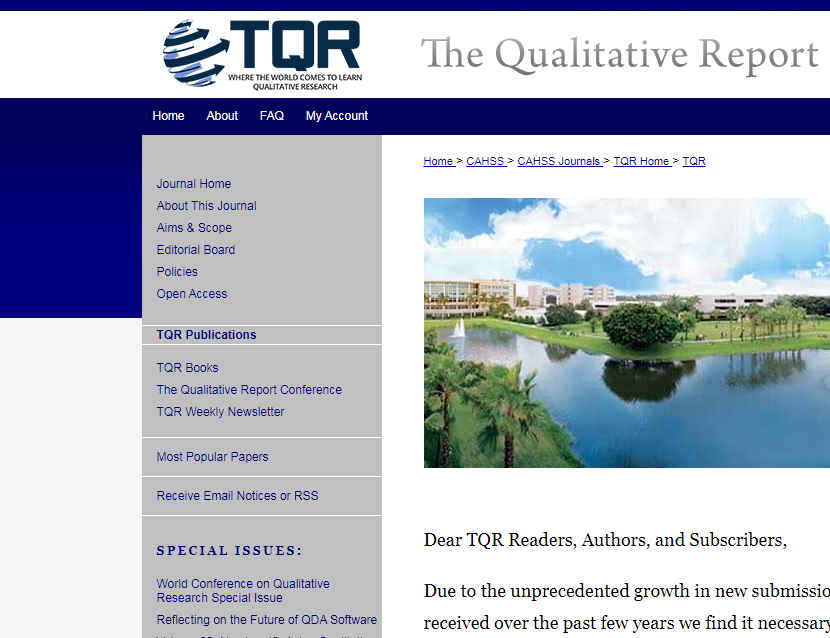 FOR REVIEWERS
How to Log In
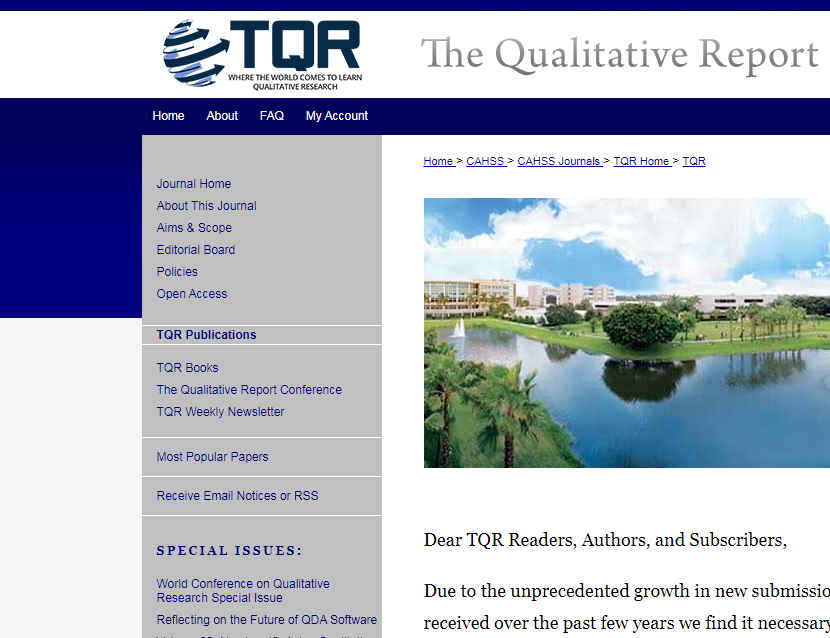 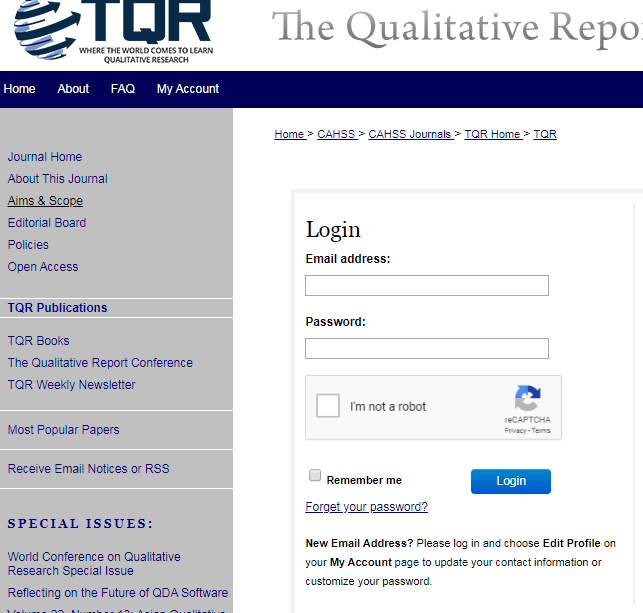 Review Email Request
You will also receive an email request to review the manuscript
Link to manuscript
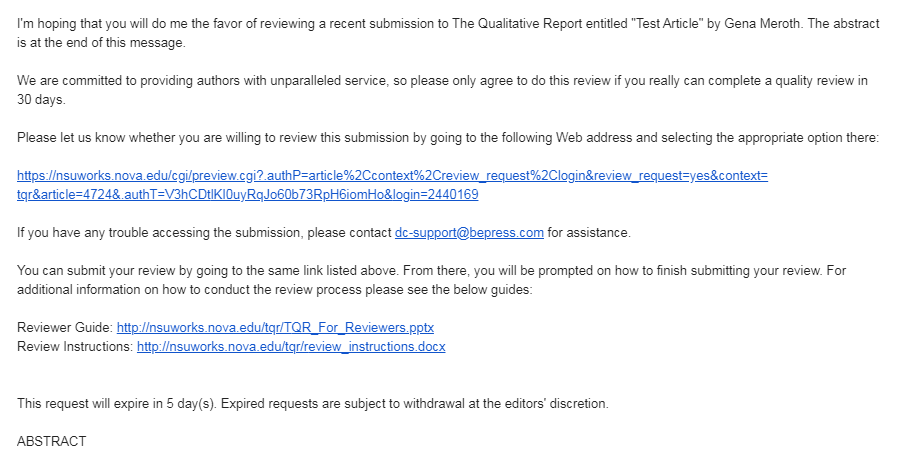 Reviewer Guide and instructions
My Account Screen
Shows submissions for review:
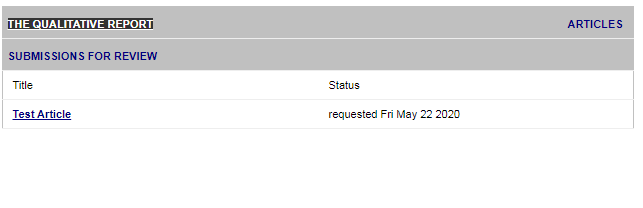 Click on the title to complete the review.
Agree/Disagree to Review
Confirm that you will review the manuscript
Do NOT download the PDF version of the file
Review Instructions
Access Review Instructions Document here:

https://sites.nova.edu/tqr/files/2020/05/TQR_Ready_Review_Comments_Compliments_012520.pdf
View Article
To review the manuscript use the MS Word version in “Revision History” at the bottom of your Reviewer Account page
Download MICROSOFT WORD version, enable track changes and review
Email Editor if necessary
Submit Review – Step 1
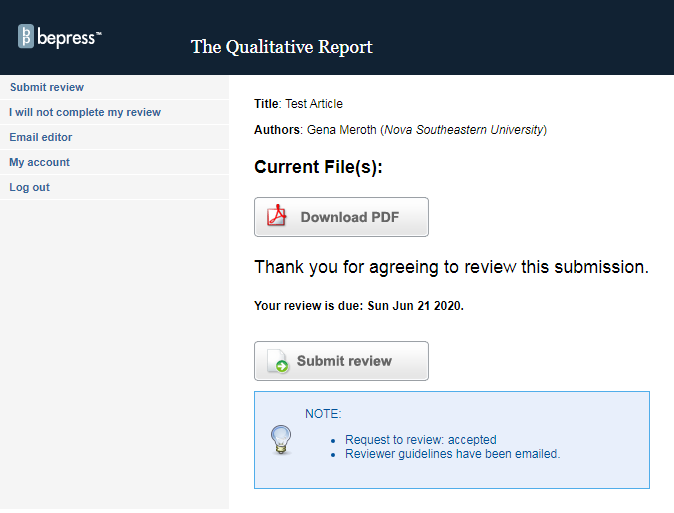 Submit Review: Step 2
Upload the Microsoft Word doc with Track Changes that you created as the primary report
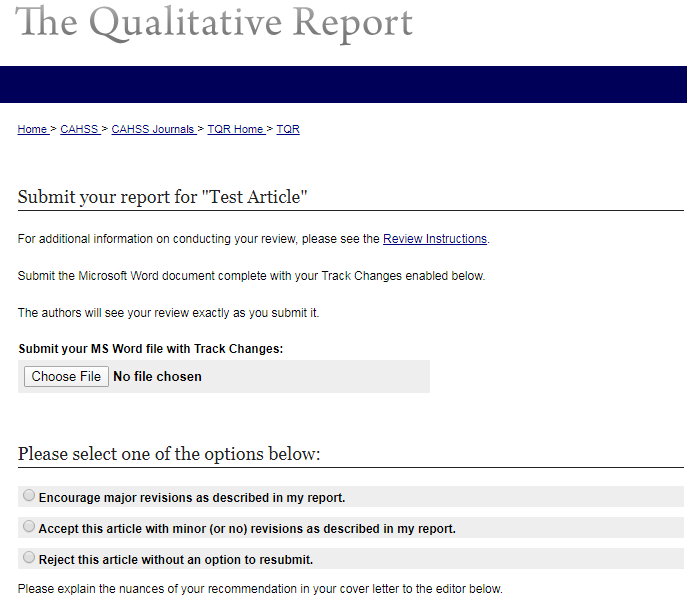 Choose ONE
Submit Review : Step 2 continued
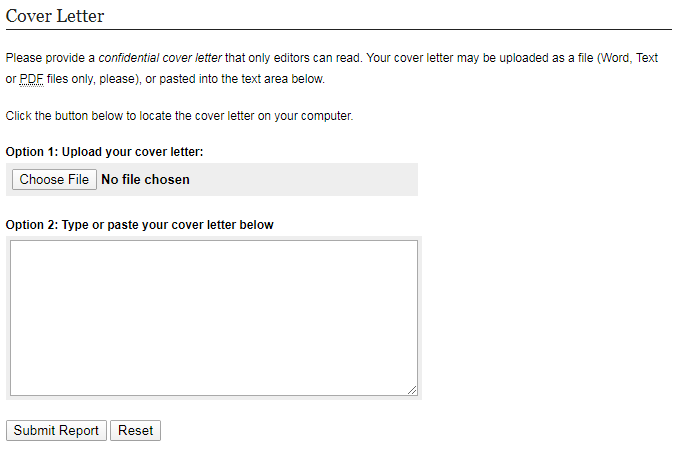 Optional letter to editor; upload a letter or type directly in the box
And Submit!
Unable to Review
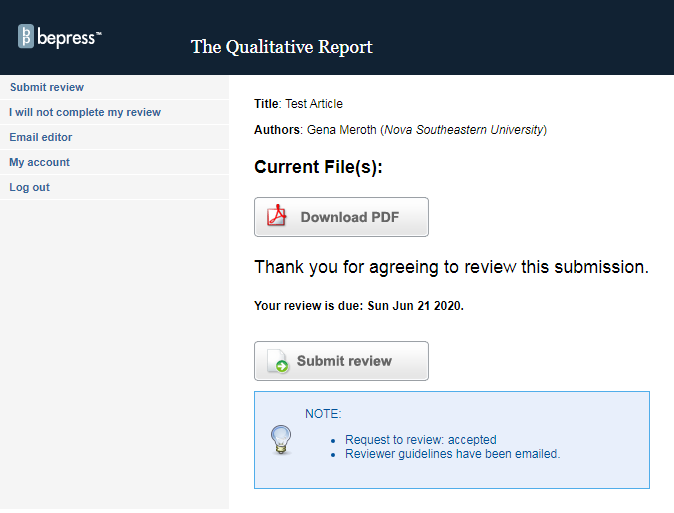 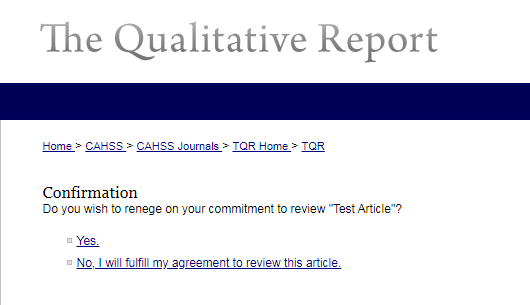 If you are unable to complete your review commitment click here.
Confirm
Questions?
Ron Chenail
Editor-in-Chief
ron@nova.edu

Gena Meroth
University Archivist/NSUWorks Manager
gmeroth@nova.edu